Урок 
изобразительного искусства
5 класс
ОРНАМЕНТ
Подготовила:
Учитель изобразительного искусства
МОУ Красносадская сош
Волгоградская область
Среднеахтубинский район
х. Красный Сад
Что такое ОРНАМЕНТ?
ОРНАМЕНТ
( лат. Ornamentum - украшение)
-  узор, основанный на повторе и чередовании составляющих его элементов.
Предназначение ОРНАМЕНТА
для украшения различных предметов (утварь орудия и оружие, текстильные изделия, мебель, книги и т. д.),
архитектурных сооружений (как извне, так и в интерьере),
произведений пластических искусств (главным образом прикладных),
самого человеческого тела (раскраска, татуировки).
Какие виды орнаментов вам известны?
Какой вид орнамента изображен?
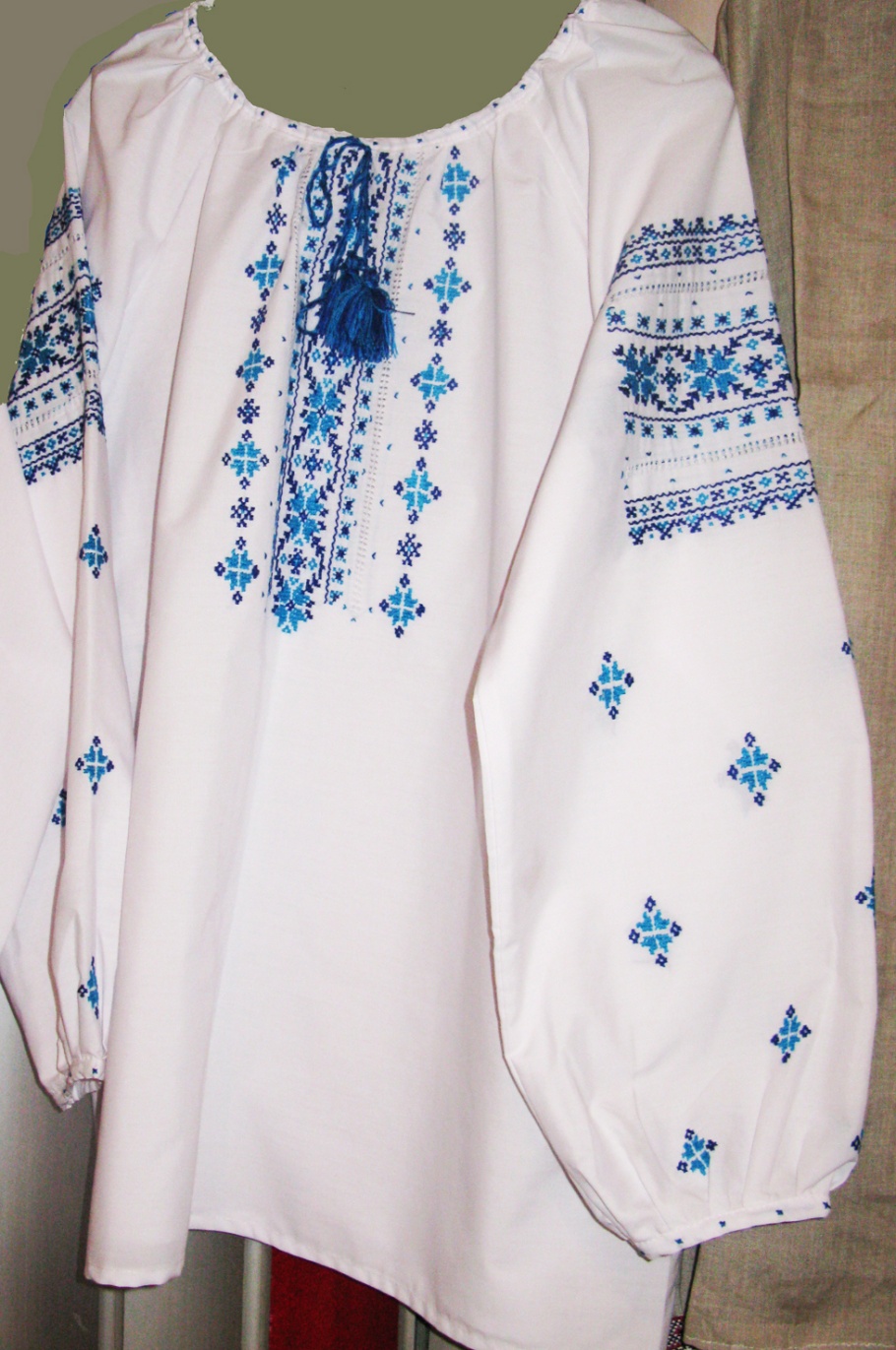 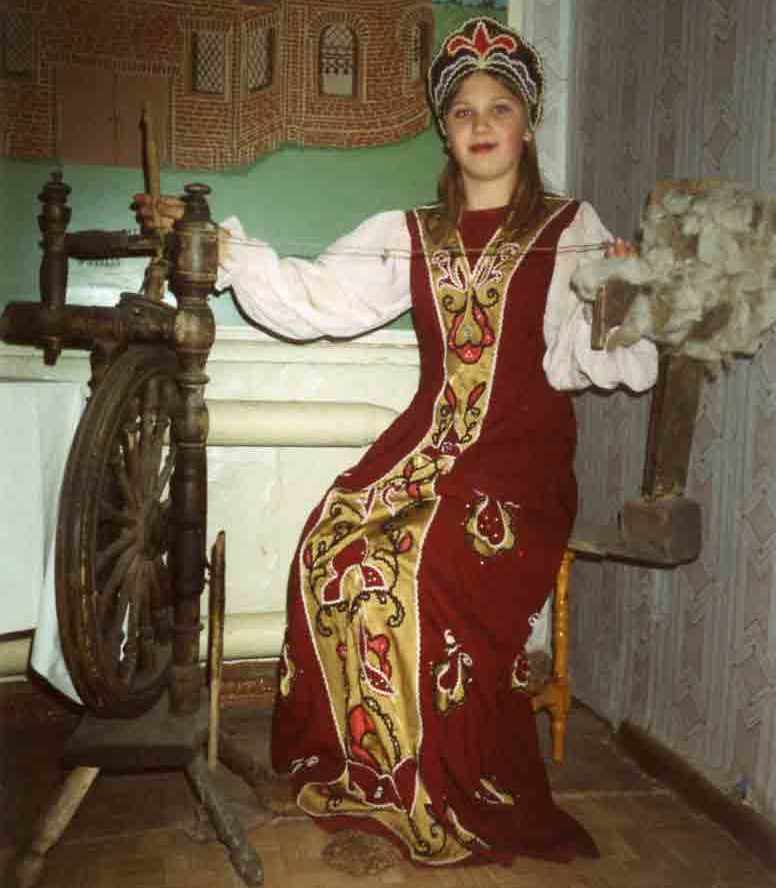 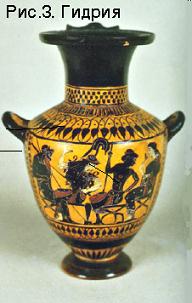 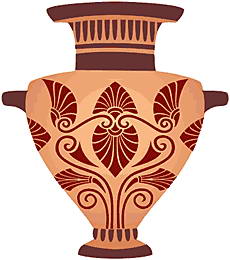 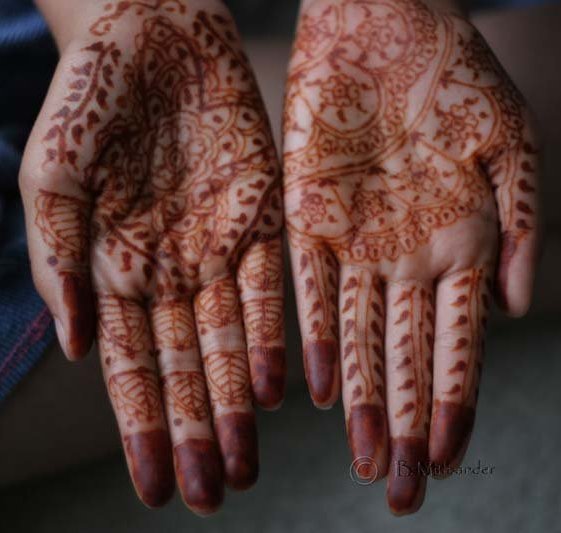 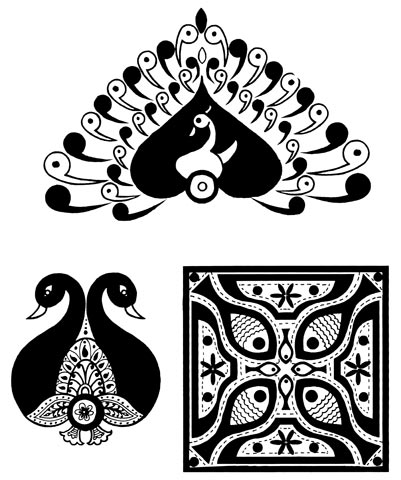 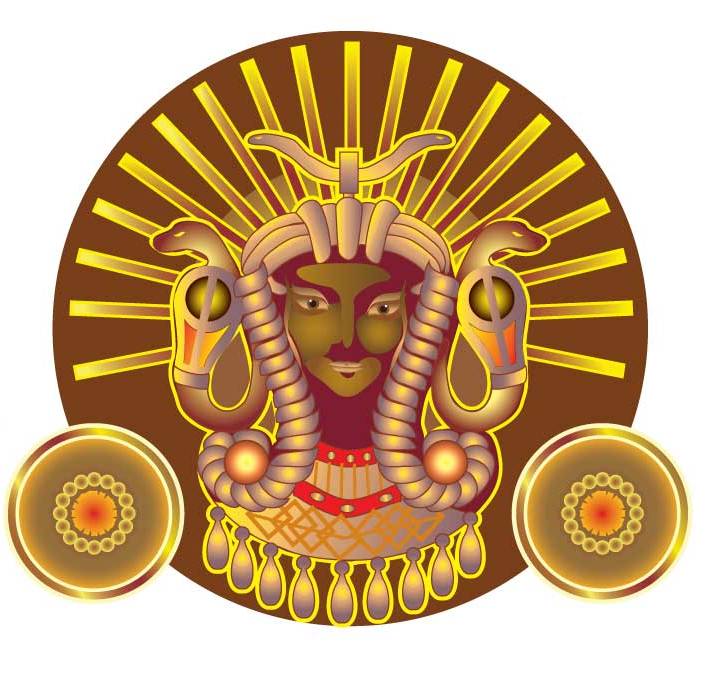 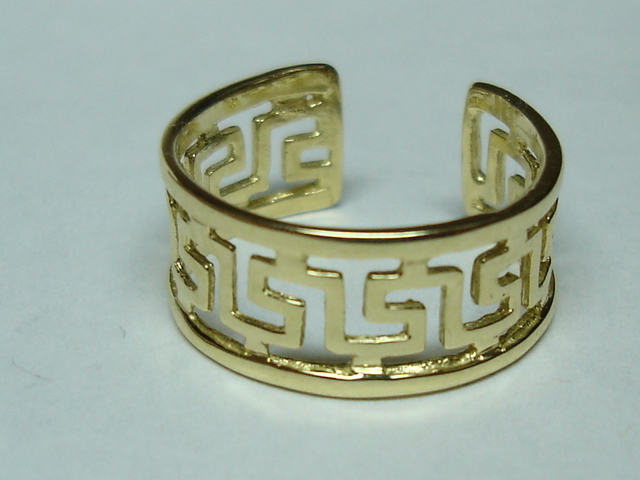 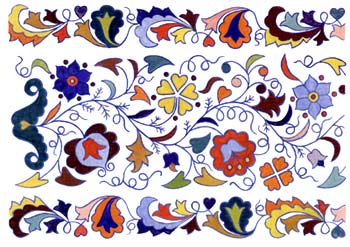 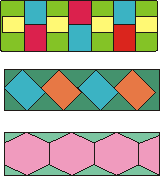 Растительный
Зооморфный
Антропоморфный
Геометрический
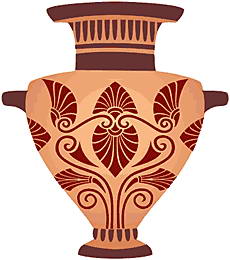 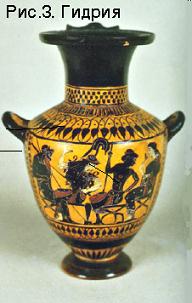 Орнаменты 
греческой 
керамики
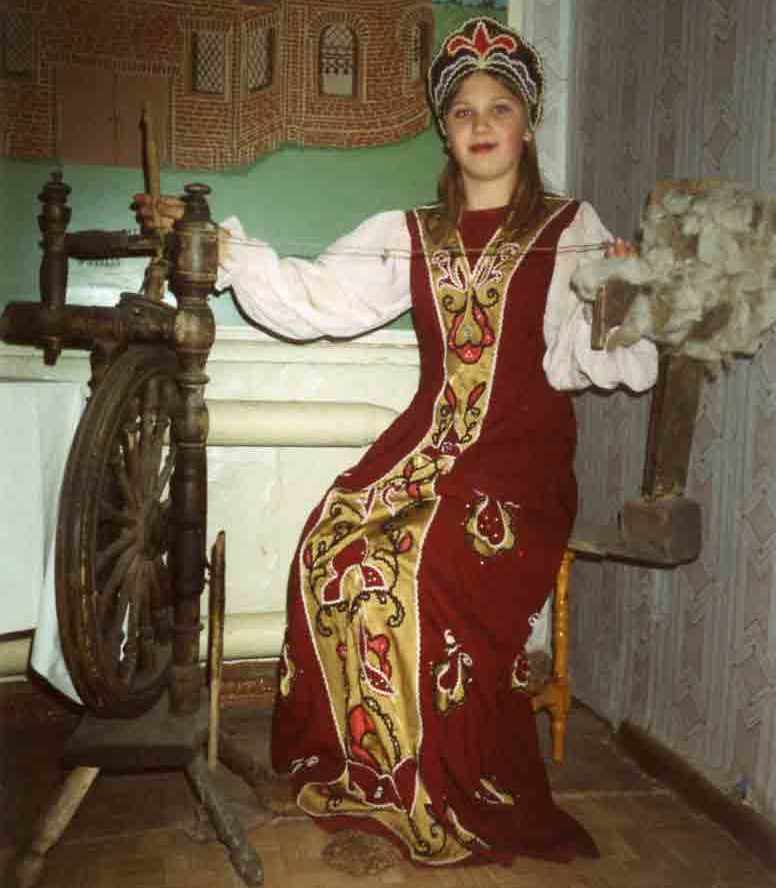 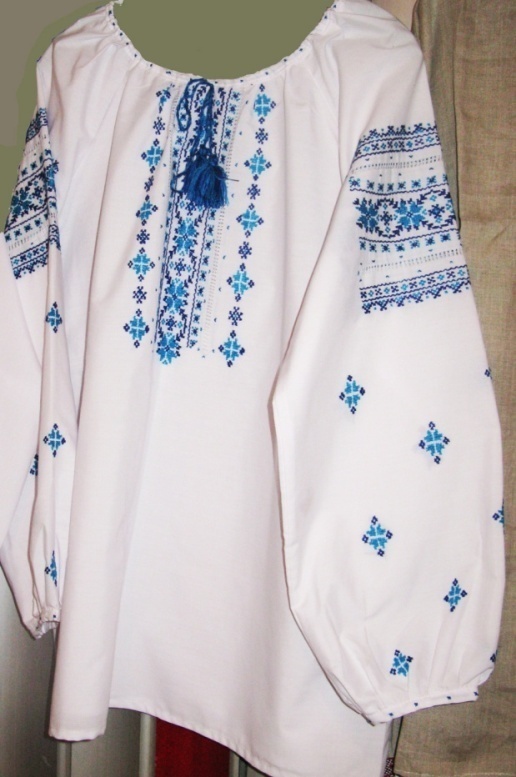 Орнаменты 
народной
вышивки
Основные типы ОРНАМЕНТОВ
одноцветный  				многоцветный
(монохромный)   		                    (полихромный)
орнамент в полосе;
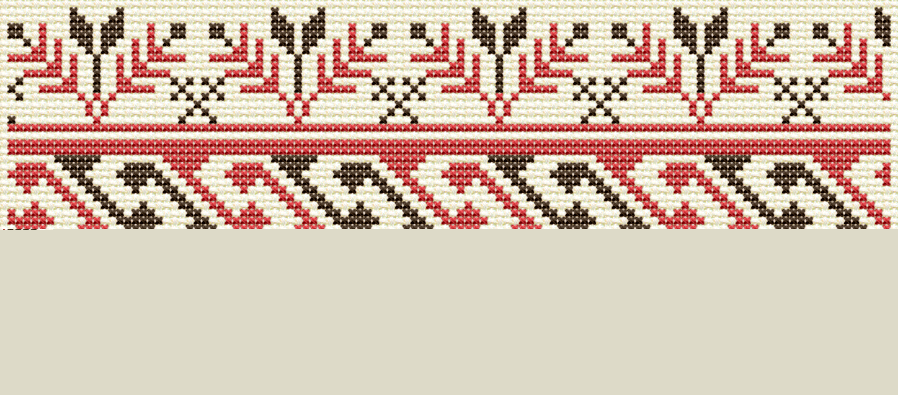 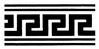 замкнутый орнамент ;
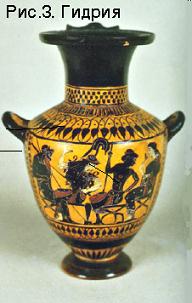 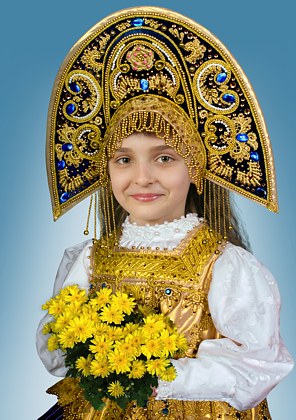 сетчатый или раппортный орнамент ;
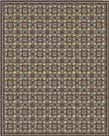 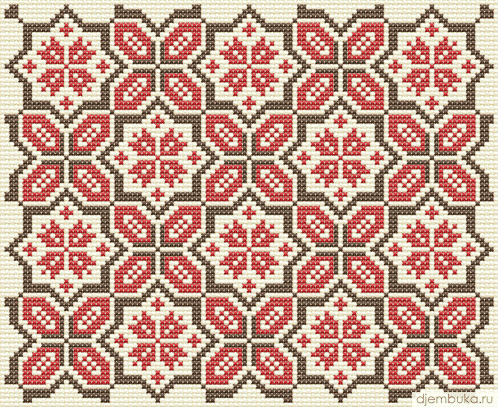 Меандр - знаменитый греческий орнамент, имеющий геометрический характер ломаной под прямым углом линии . Меандр получил свое название по сходству с извилистой рекой в Малой Азии с тем же названием.
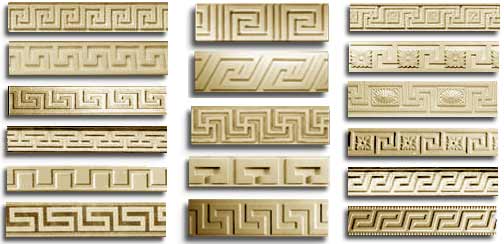 Практическая работа
ОРНАМЕНТ